“The Christian Scriptures are so deep that, even if I studied them to the exclusion of all else, from early childhood to worn-out old age, with ample leisure and untiring zeal, and with greater capacity of mind than I possess, each day I would still discover new riches within them. The fundamental truths necessary for salvation are found with ease in the Scriptures. But even when a person has accepted these truths, and is both God-fearing and righteous in his actions, there are still so many things which lie under a vast veil of mystery. Through reading the Scriptures, we can pierce this veil, and find the deepest wisdom in the words which express these mysteries, and in the mysteries themselves. The oldest, the ablest, and the most ardent student of Scripture, will say at the end of each day: “I have finished, and yet my studies have only just begun.” 
			Augustine of Hippo, Letter 137     354-430 A.D.
Your text here
FIFTEEN PERIODS OF 
BIBLE HISTORY

Palm Beach Lakes

September-October, 2024

Dan Jenkins
Your text here
Fifteen Periods of Bible History
CREATION
THE FLOOD
THE PATRIARCHS
EGYPTIAN BONDAGE
EXODUS
CONQUEST OF CANAAN    
 JUDGES      
 THE UNITED KINGDOM
THE DIVIDED KINGDOM  
 JUDAH ALONE
CAPTIVITY
RESTORATION
BETWEEN THE TESTAMENTS
CHRIST
THE CHURCH
Your text here
Fifteen Periods of Bible History
CREATION
THE FLOOD
THE PATRIARCHS
EGYPTIAN BONDAGE
EXODUS
CONQUEST OF CANAAN    
 JUDGES      
 THE UNITED KINGDOM
THE DIVIDED KINGDOM  
 JUDAH ALONE
CAPTIVITY
RESTORATION
BETWEEN THE TESTAMENTS
CHRIST
THE CHURCH
Your text here
Fifteen Periods of Bible History
CREATION
THE FLOOD
THE PATRIARCHS
EGYPTIAN BONDAGE
EXODUS
CONQUEST OF CANAAN    
 JUDGES      
 THE UNITED KINGDOM
THE DIVIDED KINGDOM  
 JUDAH ALONE
CAPTIVITY
RESTORATION
BETWEEN THE TESTAMENTS
CHRIST
THE CHURCH
Your text here
Boundaries of the Promised Land”
Promise to Abraham
From the River of Egypt to
the River Euphrates
Location of Places—Joseph to Moses
Canaan
Egypt
Red Sea
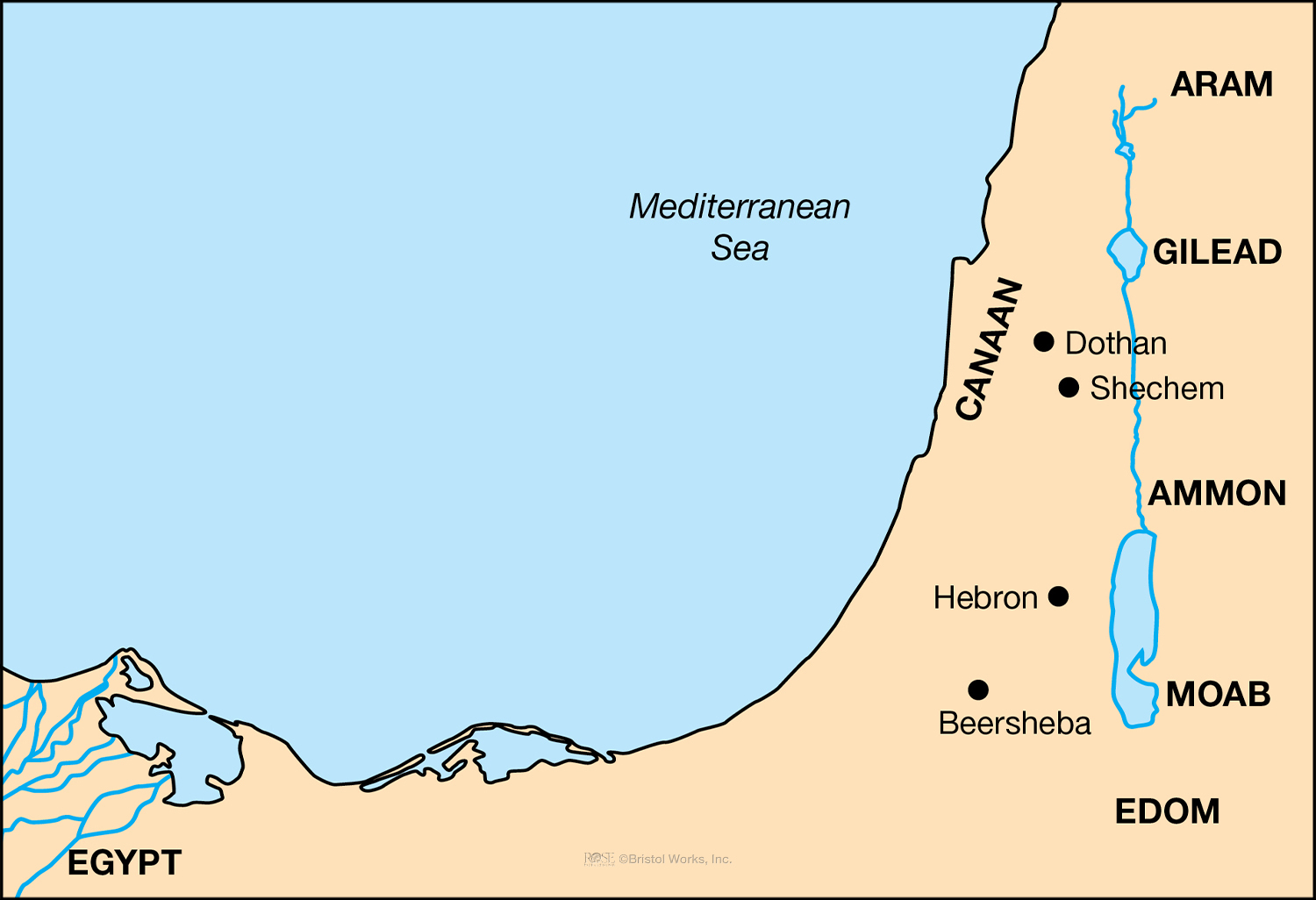 Location of Places—Joseph to Moses
Canaan
Egypt
Red Sea
4.  Egyptian Bondage--People
Pharaoh
Your text here
Potiphar
Amram & Jochebed
Joseph
Ephraim & Manasseh
Cup-bearer & Baker
Jacob & his sons
4.  Egyptian Bondage--Places
  Goshen
  River (Nile?)
  Mt. Sinai
Your text here
ad
EGYPTIAN BONDAGE
Golden “Nuggets” if we have time
Your text here
Time in Egypt
EXACTLY 430 YEARS
Moses’ Excuses
5.  Exodus--People
Pharaoh
Your text here
Amalek, sons of
Miriam
Aaron
Jethro (Reuel)
Joshua
Zipporah
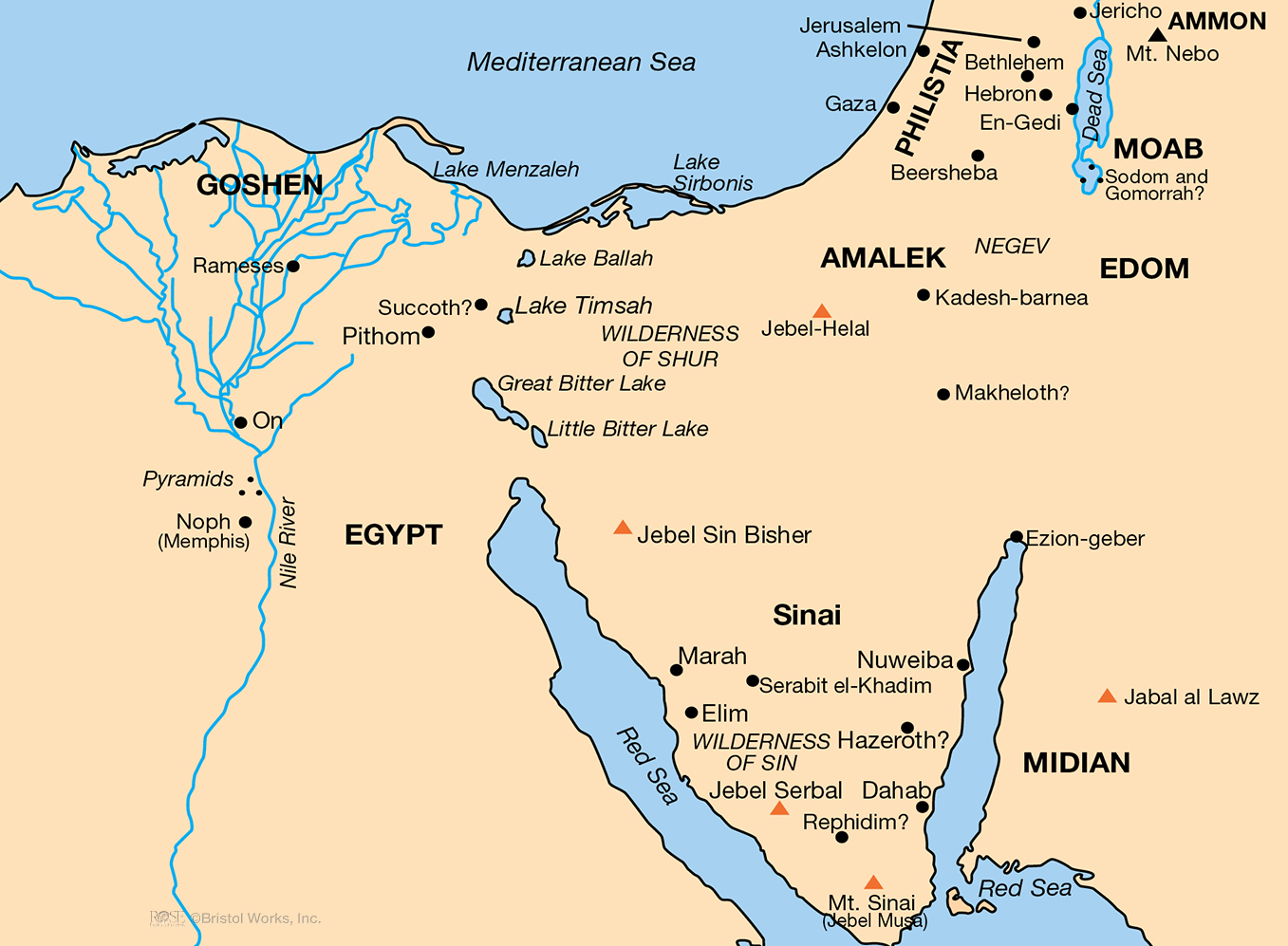 Location of Places—Joseph to Moses
Canaan
Egypt
Red Sea
5.   Exodus--Places
  Egypt
  Waters of Egypt turned to blood
  Red Sea
  River (Nile?)
  Rephidim
  Mt. Sinai
  Kadesh-Barnea 
  Mt. Hor, Mt. Nebo
Your text here
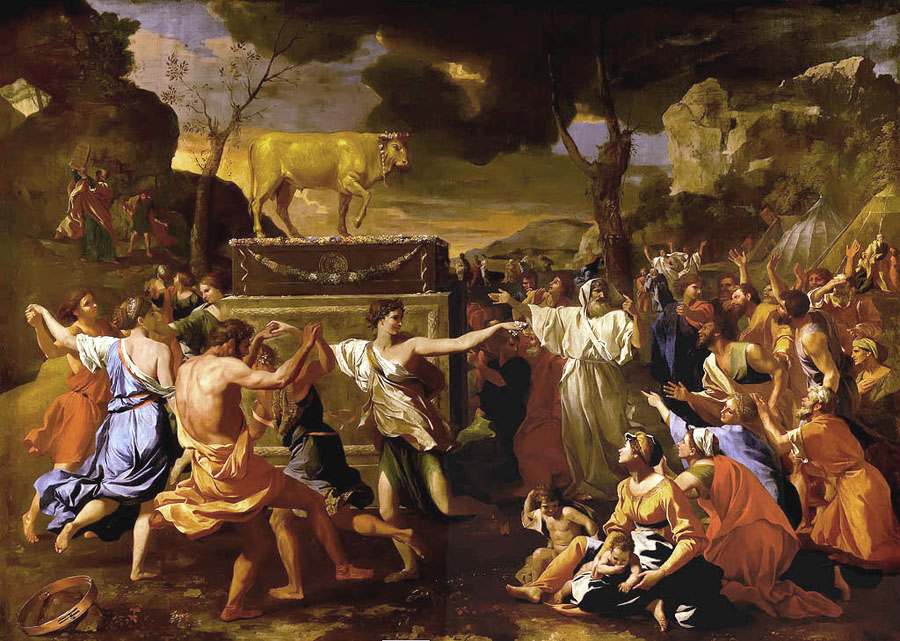 Name THIS Calf
Your text here
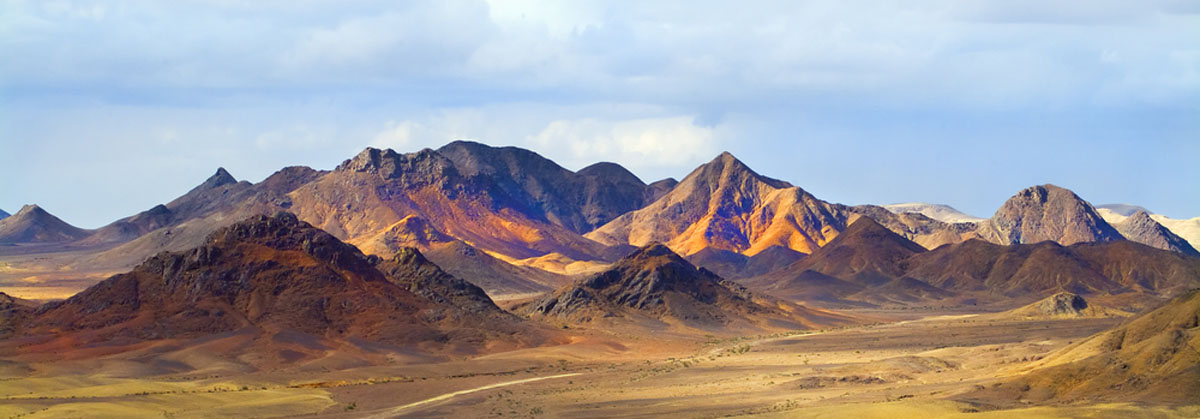 Your text here
Four Events in the Year Spent at Mt. Sinai
Receiving the Ten Commandments
The Golden Calf
Building of the Tabernacle
Numbering of the People
ad
EXODUS
Golden “Nuggets” if we have time
Your text here
Name of Golden Calf
Providence—God Solving
Moses’ Unknown Problems
(Sending Aaron)
Hollywood’s Impact on 
America—when did Jews first know the Ten Commandments
Hardening
Pharaoh’s Heart